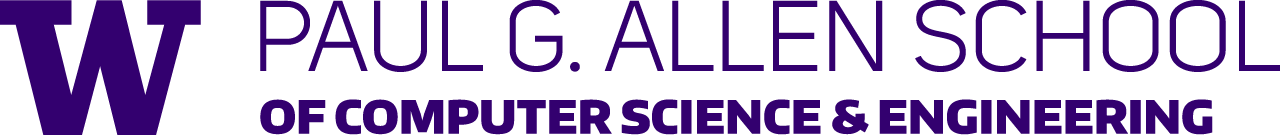 CSE341: Programming LanguagesSection 8Macros and Language Interpretation
Spring 2020
Agenda
Interpreting LBI (Language Being Implemented)
Assume correct syntax
Check for correct semantics
Evaluating the AST
LBI “Macros”
Building an LBI Interpreter
We are skipping the parsing phase
Can be skipped because AST (“Abstract Syntax Tree”) nodes represented as Racket structs
LBI vs. Metalanguage
For HW5, MUPL is the LBI
Racket is the “metalanguage”
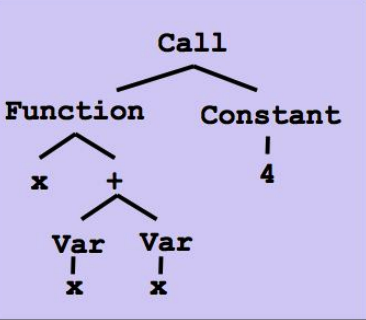 A Larger Language Example
(struct const (int) #:transparent)
(struct negate (e1) #:transparent)
(struct add (e1 e2) #:transparent)
(struct bool (b) #:transparent)
(struct multiply (e1 e2) #:transparent)
(struct eq-num (e1 e2) #:transparent)
(struct if-then-else (e1 e2 e3) #:transparent)
LBI → (add (const 1) (const 1))

Metalanguage → Racket structs/operations on structs/the above code

Let’s try Prob 1 on the worksheet!
Correct Syntax Examples
Using these Racket structs…
(struct const (int) #:transparent)
(struct add (e1 e2) #:transparent)
(struct if-then-else (e1 e2 e3) #:transparent)

…we can interpret these LBI programs:
(const 34)
(add (const 34) (const 30))
(if-then-else (bool #t) (const 10) (const 20))
Incorrect Syntax Examples
While using these Racket structs…
(struct const (int) #:transparent)
(struct add (e1 e2) #:transparent)
(struct if-then-else (e1 e2 e3) #:transparent)

…we can assume we won’t see LBI programs like:
(const “dan then dog”)
(add 5 4)
(if-then-else (bool ‘(1 2)) (const 5) (bool #f))

Illegal input ASTs may crash the interpreter - this is OK
Racket vs. LBI
Structs in Racket, when defined to take an argument, can take any Racket value:
(struct const (int) #:transparent)
(struct add (e1 e2) #:transparent)
(struct if-then-else (e1 e2 e3) #:transparent)

But in LBI, we restrict const to take only an integer value, add to take two LBI expressions, and so on…
(const “dan then dog”)
(add 5 4)
(if-then-else (bool ‘(1 2)) (const 5) (bool #f))

Illegal input ASTs may crash the interpreter - this is OK
LBI Semantics
All values evaluate to themselves. This includes bool
and const.
An add evaluates its subexpressions and, assuming
they both produce integers, produces the integer that
is their sum.
● An if-then-else evaluates its first expression to a
value v1. If it is a boolean, then if it is #t, then
evaluates its second subexpression, else it evaluates its
third subexpression.
● …...
Check for Correct Semantics
What if the program is a legal AST, but evaluation of it tries to use the wrong kind of value?
(struct const (int) #:transparent)
(struct add (e1 e2) #:transparent)
(struct if-then-else (e1 e2 e3) #:transparent)

This is invalid LBI syntax that we need to check for…
(add (const 1) (bool #t))
(if-then-else (const 5) (const 5) (bool #f))

You should detect this and give an error message that is not in terms of the interpreter implementation
Semantic Error or Illegal Program?
(const #t)
Illegal Program! Can assume const always contain numbers.
(negate (bool #t))
Semantic Error! Can only negate const. Must check for this!
(if-then-else (multiply (const 1) (const 2)) 
	(const 1) (const 2))
Semantic Error! e1 in if-then-else should evaluate to a bool. Must check for this!
(eq-num 5 (bool #f))
Both! 5 is not a valid expression (can assume these won’t happen). However, e1/e2 in eq-num must evaluate to const, and bool is not a const, which we should check!
(multiply (eq-num (bool #t) (bool #f)) (const 3))
Semantic Error! e1 in multiply should evaluate to a const, but eq-num evaluates to a bool. Likewise, eq-num operates on consts, not bools. Should detect both of these!
What’s the AST?
(if-then-else ; evaluates to (const 7)
(bool #t) (add (const 3) (const 4)) (const 20))
if-then-else
bool
add
const
const
const
Evaluating the AST
eval-exp should return a LBI value
LBI values all evaluate to themselves
Otherwise, we haven’t interpreted far enough

(const 7) ; evaluates to (const 7)

(add (const 3) (const 4)) ; evaluates to (const 7)

(if-then-else ; evaluates to (const 7)
(bool #t) (add (const 3) (const 4)) (const 20))
Evaluating the AST
What’s wrong with this implementation of eval? (other than it being called “eval-exp-wrong”...)
Evaluating the AST
It doesn’t recursively check for semantic correctness!! 
Let’s see a better version of this….

…. by doing Problem #2 of the Worksheet!
Review: Macros
Extend language syntax (allow new constructs)
Written in terms of existing syntax
Expanded before language is actually interpreted or compiled
Example Racket macro definitions
Two simple macros
(define-syntax my-if            ; macro name
  (syntax-rules (then else)     ; other keywords
    [(my-if e1 then e2 else e3) ; macro use
     (if e1 e2 e3)]))        ; form of expansion
(define-syntax comment-out      ; macro name
  (syntax-rules ()              ; other keywords
    [(comment-out ignore instead) ; macro use
     instead]))       ; form of expansion
If the form of the use matches, do the corresponding expansion
In these examples, list of possible use forms has length 1
Else syntax error
Winter 2020
CSE341: Programming Languages
‹#›
Local variables in macros
In C/C++, defining local variables inside macros is unwise
When needed done with hacks like __strange_name34

Here is why with a silly example:
Macro:




Use:

Naïve expansion:

But instead Racket “gets it right,” which is part of hygiene
(define-syntax dbl 
  (syntax-rules ()
     [(dbl x) (let ([y 1])
                 (* 2 x y))]))
(let ([y 7]) (dbl y))
(let ([y 7]) (let ([y 1])
                 (* 2 y y)))
Winter 2020
CSE341: Programming Languages
‹#›
[Speaker Notes: Naive substitution is going to not be what we want]
How to implement “Macros” In LBI
Interpreting LBI using Racket as the metalanguage
LBI is made up of Racket structs
In Racket, these are just data types
Why not write a Racket function that returns LBI ASTs?
(++ (++ (const 7)))
(add (const 1) (add (const 1) (const 7)))
(define (++ exp) (add (const 1) exp))
LBI “Macros”
If our LBI Macro is a Racket function:
Then the LBI code
Expands to:
(andalso (bool #t) (bool #t))
(if-then-else (bool #t) (bool #t) (bool #f))
((define (andalso e1 e2) (if-then-else e1 e2 (bool #f)))
LBI “Macros”
If our LBI Macro is a Racket function:
Then the LBI code
Expands to: